10.7.14
Heisenbergs Weltformel
Seminarvortrag Irrtümer der Physik
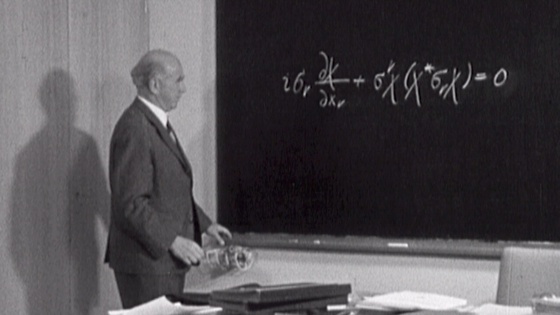 Marco Roth
1
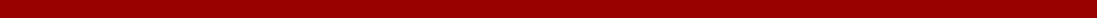 Geschichte der Quantenmechanik
Die Weltformel
Probleme der einheitlichen Theorie
Weitere Vereinheitlichungsversuche
Marco Roth
2
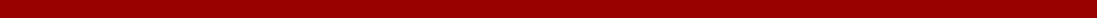 Geschichte der Quantenmechanik
1900		     1905	               1911    1913                                      1924 1925  1927
1900		     1905	               1911    1913                                      1924 1925  1927
Kopenhagener Interpretation der Quantenmechanik
Marco Roth
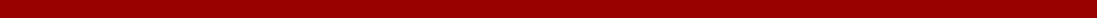 Der Weg zur Teilchenphysik
1930		     			   1940                                      1950	                		1958
Marco Roth
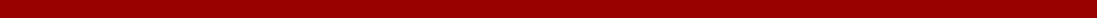 Die einheitliche Theorie der Elementarteilchen
Damaliger Teilchenbegriff beinhaltet alles was nicht weiter spaltbar war 
 Bisherige Ansätze: Theorien über konkrete Teilchen
 nun: Feldtheorie über gesamte Materie
 Heisenbergs Motivation:
- Beobachtung: Teilchen nicht spaltbar (Confinement unbekannt)
Marco Roth
5
5
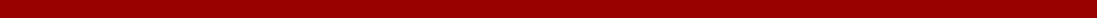 Die Geburt der Weltformel [1958]
Vorgestellt im Physikalischen Kolloquium in Göttingen
 Anwesender Reporter prägt den Begriff Weltformel
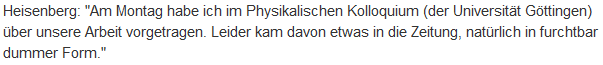 Marco Roth
6
6
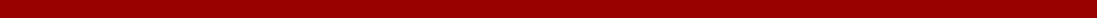 Die Geburt der Weltformel [1958]
Annahmen: Existenz eines Grundstoffes
 Methode: Symmetriebetrachtungen
 Warum diese Formel?
Gleichung berücksichtigt bekannte Erhaltungsgrößen
Alle Wechselwirkungen werden beinhaltet
Gleichung ist Lorentzinvariant
Marco Roth
7
7
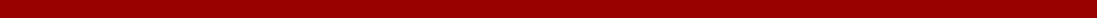 Allgemeine Probleme der Heisenberg-Pauli Theorie
Top-down approach



 Zusammenarbeit mit Pauli († 1958) war elementar
 Heisenberg ist am unbedingten Gelingen der Theorie interessiert 
 Fehlen / Nichtberücksichtigen von experimentellen Daten 
 1964: Quarkhypothese
 1968: Proton hat punktförmige Substruktur
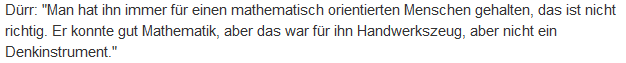 Marco Roth
8
8
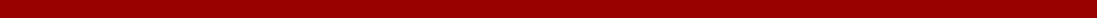 Konkrete Probleme der Theorie
Mathematischer Art
Im Laufe der Zeit viele (im Ansatz) gelöst
Wegbereitend für spätere (Feld-)Theorien
Harte „Detail“-Arbeit

 Symmetrie-Argumente
Viel hartnäckiger
Konsequenzen wesentlicher Art
Symmetrie war Fundament der Theorie
Marco Roth
9
9
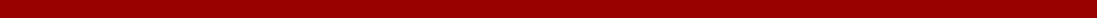 Mathematische Probleme
Allgemeines Dilemma: 
Näherungsverfahren um konkrete Meßgrößen zu berechnen?
Nicht-relativistische Quantentheorie -> endliche Teilchenzahl
 relativistische Dynamik: feste Teilchenzahl nur außerhalb des WW-Bereichs (isoliertes System) -> unendlich viele Freiheitsgrade !
 Teilchenbild untauglich -> lokale Feldoperatoren
 Einstein-Kausalität zur Einschränkung der unendliche Freiheitsgraden 
 nicht-renormiebare Feldtheorie (Störungsentwicklung nach Kopplungskonstanten divergent)  
 Regularisierungverfahren vieldeutig (viele Regularisierungskonstanten)
 „Ausschmieren“ von Singularitäten bei kleinen Abständen (ohne die eigentliche Dynamik zu verlieren)
 Dimensionslose Kopplungskonstanten ->renormierbare Theorien (zB QED) 
Kopplungkonstante reziproke Länge ->überrenormierbar (Heisenbergsche Weltformel)
 Ausweg: nicht-kanonische Felder -> erfordert Skaleninvarianz
 nicht-kanonische Felder erlauben keine Teilcheninterpretation mehr
 Wahrscheinlichkeitsinterpretation -> Zustände mit negativer Norm („Ghoststates“) !
 Streumatrix nicht unitär -> „Unitarisierung“ notwendig 
 lokale nicht-kanonische Feldtheorie = nicht-lokale kanonische Feldtheorie
 nicht-lokale kanonische Feldtheorie kann Einsteinsche Kausalität verletzen
 akausale Effekte vermeiden durch spezielle Unitarisierungsverfahren
10
10
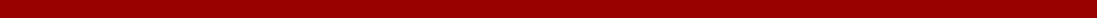 (Fehlende) Symmetrien
der Heisenbergschen Weltformel
Gruppentheoretische Analyse der fundamentalen Symmetrien der Theorie und ihre Konsequenzen für die Eigenschaften der vorhergesagten Elementarteilchen (Quantenzahlen, Massen, Lebensdauer, Kopplungskonstanten) und Erhaltungsgrößen.
Vorhandene Symmetrien:

 Poincarré-Gruppe
 Isospin
 Phasentransformation
 Skalentransformation
 PC-Symmetrie
 T-Spiegelung
Fehlende Symmetrien:

 getrennte B-, L-, oder µ-Zahl
 Hyperladung
 reine P-Symmetrie
Nicht streng geltende Symmetrien:

Isospin-Erhaltung nur in starker WW
 diskrete Massen erfordern Skalenbrechung
 Superschwache WW erfordert PC-Brechung
Marco Roth
11
11
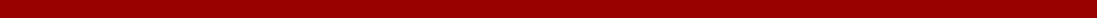 Die Theorie und die Öffentlichkeit
In Fachkreisen wurde seine Theorie kritisch aufgenommen
 US-Physiker reagieren abwertend
 Nachkriegsdeutschland möchte sein Selbstbewusstsein stärken
 Kritische öffentliche Überprüfung nicht möglich
 Heisenberg sucht die Öffentlichkeit  massiv
 Unfertige Ergebnisse wurden als Wahrheit übermittelt
Heisenberg: „Die Theorie ist fast fertig, es fehlen nur Details“
Marco Roth
12
12
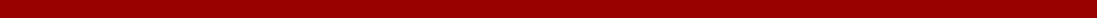 Die Theorie und die Öffentlichkeit
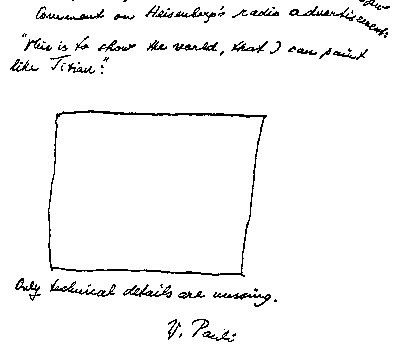 Marco Roth
13
13
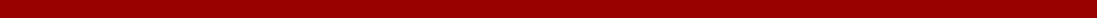 Kaluza-Klein-Theorie
Versuch der Vereinheitlichung zwischen EM & Gravitation 
Einführung einer vierten Raumdimension
	-> Gleichungen lassen sich separieren
 Theorie ist nicht quantisierbar
 Stringtheorie benutzt Kaluza-Klein-Kompaktifizierung
Einstein: „Kleins Abhandlung ist schön
und eindrucksvoll, aber ich ﬁnde Kaluzas Prinzip gar zu unnatürlich. “
Marco Roth
14
14
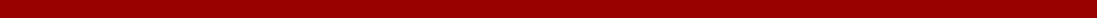 Weitere Versuche der Vereinheitlichung
Parallelen zwischen Heisenberg und Einstein

 Früher wissenschaftlicher & gesellschaftlicher Ruhm

 Vernachlässigung des aktuellen Wissensstandes

 Wissenschaftliche Ausrichtung auf Autorität basierend

 Diskrepanz zwischen Fachwelt und Öffentlichkeit
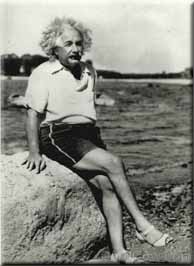 Einstein: „Meine innere Stimme sagt mir, die Theorie hat viel zu geben, aber sie bringt uns den Geheimnissen des Alten kaum näher“
Marco Roth
15
15
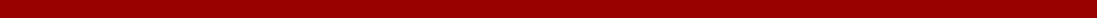 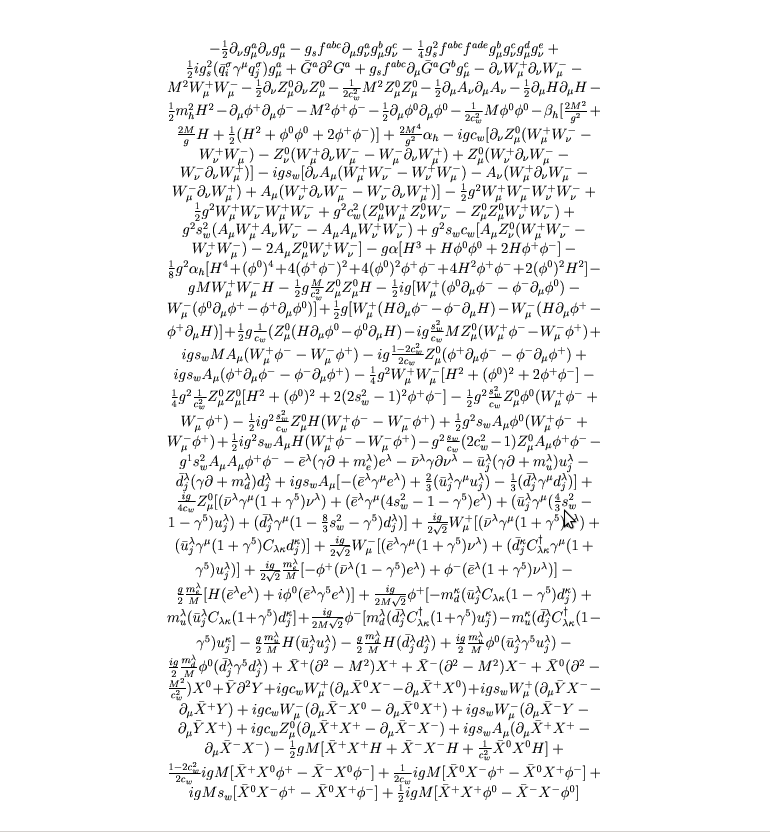 Das Standardmodell der Teilchenphysik
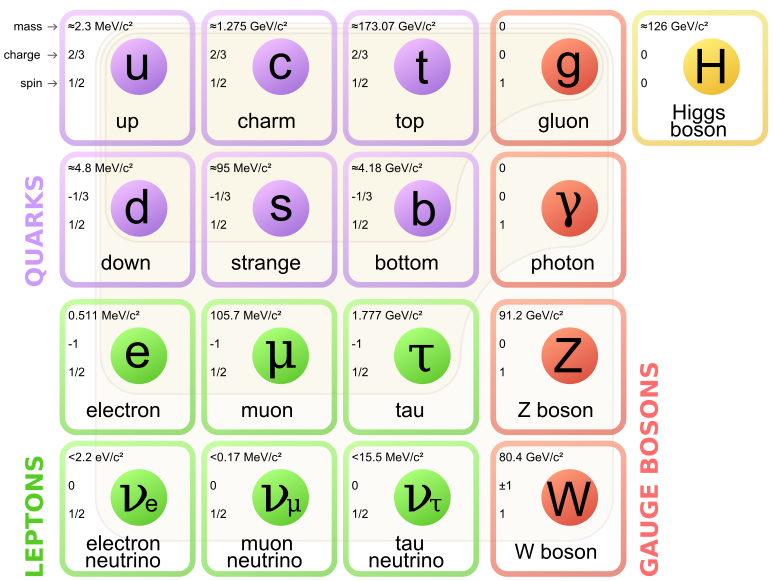 19 freie Parameter
Gravitation nicht berücksichtigt
Heisenberg war Wegbereiter
Arbeiten an Renormalisierung maßgeblich am Erfolg des Standardmodells beteiligt
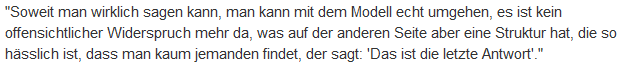 Marco Roth
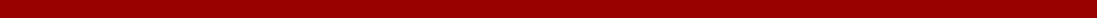 Die letzte Antwort?
Verschiedene Ansätze für eine einheitliche Theorie:
Supersymmetrie
Stringtheorie
Emergenz
Falls Gott die Welt geschaffen hat, war seine Hauptsorge sicher nicht,
 sie so zu machen, dass wir sie verstehen können.
Marco Roth
17
17
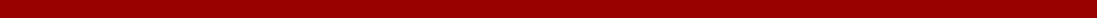 Referenzen
H.P. Dürr - Quanten und Felder (Friedr. Vieweg + Sohn)
W. Heisenberg - Die  Entwicklung  der  einheitlichen  Feldtheorie  der  Elementarteilchen (Naturwissenschaften, 1, 1963)
W. Heisenberg – Physik und Philosophie (Hirzel)
Jukka Maalampi – Die Weltlinie (Springer)
K. v. Meyenn - WOLFGANG PAULI Wissenschaftlicher Briefwechsel mit Bohr, Einstein, Heisenberg u.a.Band IV, Teil IV, A:1957 (Springer)
Heisenbergs Traum Die Suche nach der Weltformel (http://www.deutschlandradiokultur.de/heisenbergs-traum.984.de.html?dram:article_id=153450)
Marco Roth
18
18